МБОУ «Каменно-Бродская ООШ» имени Героя Советского Союза Орехова С.Я.
Лекторий для родителей 
в рамках психолого-педагогического всеобуча
Подростковый суицид.
Что это такое
 и как его предотвратить?
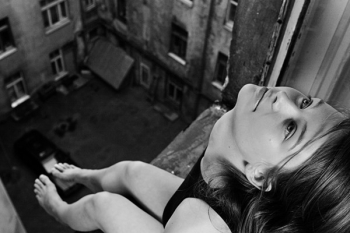 Автор: Социальный педагог, школьный педагог-психолог  
  Журавель Светлана Алексеевна
2020
Цель: Повышение психолого-просветительского уровня родителей с целью предотвращения подросткового суицида.
Задачи:
1.Создание условий для повышения психолого-педагогической грамотности родителей по теме «Подростковый суицид» (Причины, признаки, способы предотвращения).
2. Создание условий для активизации детско-родительских (семейных) связей (отношений).
3.Создание условий для закрепления осознанной грамотной модели поведения родителей  в сложной психологической ситуации, оказание помощи подростку.
Самое важное
 в жизни каждого родителя – 
жизнь его ребенка!
.
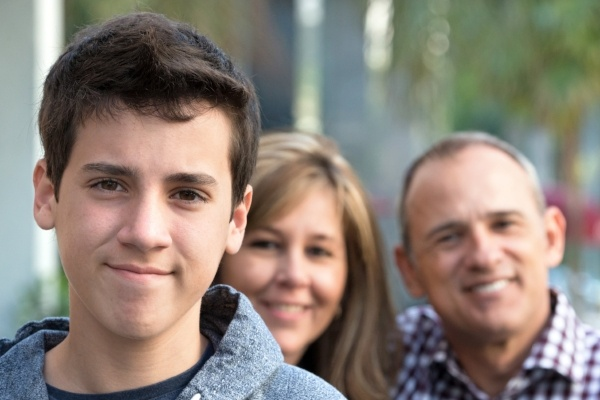 [Speaker Notes: Вопрос, о котором многие боятся даже задумываться и отгоняют мысли об этом, настолько страшным и невообразимым это кажется для многих. И такое отношение к нему вполне нормально, потому что смерь сама по себе – это страшно и невообразимо. Человек не хочет умирать, В его сути биологической заложено изначально - выжить и избежать ситуаций ведущих к смерти. А вот если человек смирился с мыслью о смерти, вынашивает ее и готов к этому, а тем более ребенок - вот это уже настораживает.
Самое важное в жизни каждого родителя – жизнь его ребенка. Горе родителей, пережившего смерть сына или дочери не сравнить ни с каким другим. Еще страшнее, когда подросток сам сделал такой выбор. Сегодня мы разберёмся в  причинах, мотивах, признаках суицидального поведения подростков и поговорим о том, как можно его предотвратить.]
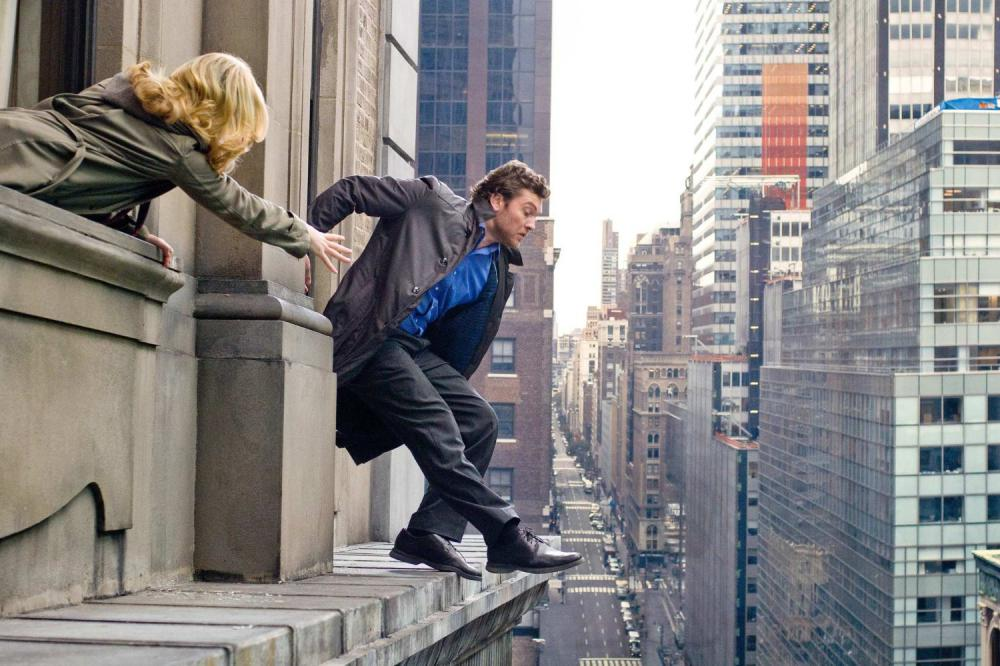 «Каждые сорок секунд где-то в мире умирает человек, совершая самоубийство, 
и ещё чаще кто-то предпринимает попытку свести счёты с жизнью».
[Speaker Notes: Какая ужасная статистика.
Реже всего самоубийства наблюдаются среди детей младше 13 лет, а чаще всего — среди лиц 17 лет и старше.]
Статистические данные
По официальной статистике, каждый год заканчивают жизнь самоубийством

1 100 000 человек  среди них: 
 350 тысяч китайцев, 
 110 тысяч индийцев, 
 55 тысяч русских 
 31 тысяча американцев 
 30 тысяч японцев 
 12 тысяч украинцев 
 10 тысяч французов...
[Speaker Notes: За последние 15 лет число самоубийств среди подростков от 15 до 24 лет увеличилось в 2 раза и в ряду причин смертности во многих экономически развитых странах, причина самоубийств стоит на 2-3 местах. 
На сегодняшний день этот вопрос очень остро стал в нашей стране, в социальных сетях появились «группы смерти». Цель которых спровоцировать , довести подростка до суицида. Таких групп много, они появляются сменяя названия, но цель у всех одна.]
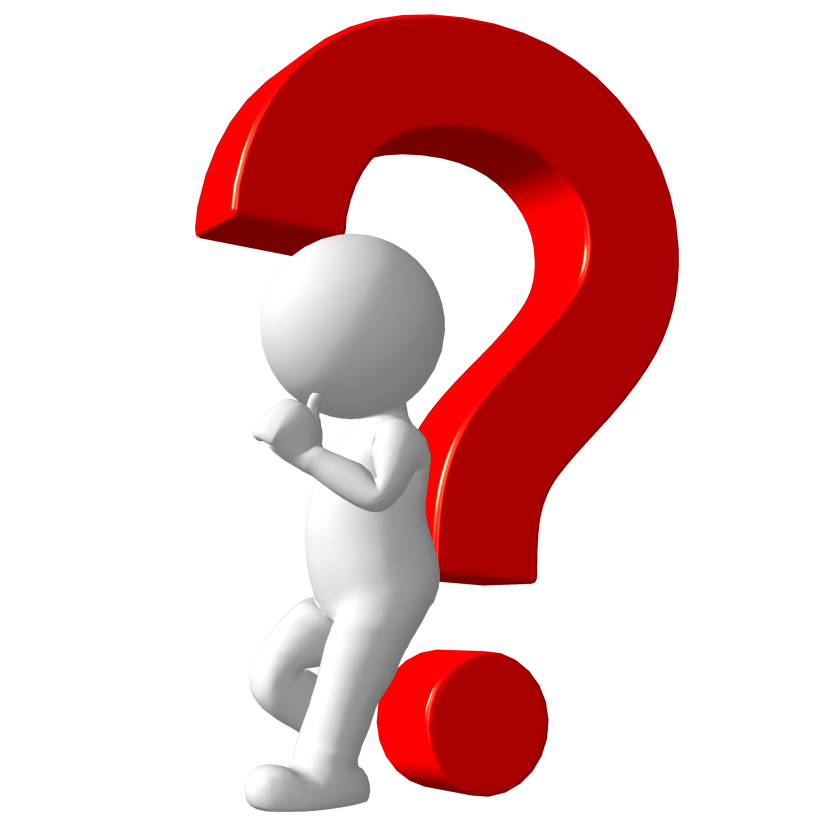 Что такое суицид
[Speaker Notes: Давайте определим, что же такое суицид?
Суицид – умышленное самоповреждение со смертельным исходом, (лишение себя жизни). 
Суицидальное поведение – это проявление суицидальной активности – мысли, намерения, высказывания, угрозы, попытки, покушения. 
Суицидент – человек, совершивший попытку суицида, либо демонстрирующий суицидальные наклонности.]
Различают следующие типы суицидального поведения: 


Демонстративное суицидальное поведение 
Аффективное суицидальное поведение 
Истинное суицидальное поведение
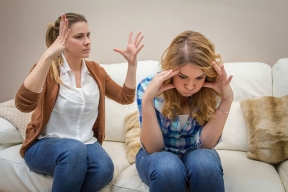 [Speaker Notes: Различают следующие типы суицидального поведения: 
Демонстративное суицидальное поведение - это изображение попыток самоубийства без реального намерения покончить с жизнью, с расчетом на спасение. Все действия направлены на привлечение внимания, интереса к собственной персоне, жалость, сочувствие, оказание давления на окружающих с целью изменения конфликтной ситуации в благоприятную сторону. Это может быть и попытка своеобразного шантажа. Смертельный исход в данном случае является следствием роковой случайности. 
Аффективное суицидальное поведение - суицидальные действия, совершенные под влиянием ярких эмоций. В таких случаях подросток действует импульсивно, не имея четкого плана своих действий. Как правило, сильные негативные эмоции - обида, гнев, - затмевают собой реальное восприятие действительности и подросток, руководствуясь ими, совершает суицидальные действия.
Истинное суицидальное поведение - характеризуется продуманным планом действий. Подросток готовится к совершению суицидального действия. В оставленных записках звучит мотив собственной вины, самобичевания, забота о близких, которые не должны чувствовать причастности к совершенному действию.  Поскольку действия являются продуманными, такие суицидальные попытки чаще заканчиваются смертью.]
Динамика развития суицидального поведения

На сегодняшний день педагоги-психологи выделяют 3 стадии развития суицидального поведения:

Первая стадия - стадия вопросов о смерти и смысле жизни. 
Вторая стадия - это суицидальные замыслы. 
Третья стадия - суицидальные намерения и собственно суицидальная попытка.
[Speaker Notes: Первая стадия - стадия вопросов о смерти и смысле жизни. В этот период формируются суицидальные мысли, которые могут проявляться в виде заявлений о том, что «надоела такая жизнь», «вот бы уснуть и не проснуться», возникновением интереса к проблемам жизни и смерти и т.д. Эта стадия также характеризуется представлениями, фантазиями и размышлениями о своей смерти, но не на тему лишения себя жизни. Примером являются высказывания типа: «Чем так жить, лучше умереть», «Хочется уснуть и не проснуться» и т. д.
Вторая стадия - это суицидальные замыслы. Это активная форма проявления желания покончить с собой, она сопровождается разработкой плана реализации суицидальных замыслов, продумываются способы, время и место совершения самоубийства. У подростков отмечаются высказывания о своих намерениях.
Третья стадия - суицидальные намерения и собственно суицидальная попытка. 
После попытки суицида наступает период, когда к ребенку относятся с повышенным вниманием и заботой. В этот период маловероятно повторение суицидальных действий. По истечении трех месяцев взрослые, видя, что ребенок внешне спокоен, не высказывает мыслей о суициде и не пытается повторить попытку, перестают внимательно относиться к ребенку, т.к. считают, что ребенок преодолел кризис и с ним все в порядке. Но в тот момент, когда взрослые перестают волноваться за состояние ребенка, как отмечает ряд исследователей, и совершаются повторные попытки суицида, поэтому необходимо на протяжении длительного времени наблюдать за ребенком, оказывать ему поддержку.]
Причины подросткового суицида
 (почему?)
- дисгармония в семье (ссоры с родителями, скандалы родителей между собой, их развод, насилие в семье, смерть кого–либо из близких родственников);
- трудности в школе (плохая успеваемость, проблемы в общении со сверстниками, конфликты с учителями);
- проблемы интимно-сексуальной сферы (расставание с любимым человеком или его измена);
- аддиктивное поведение (употребление алкоголя, наркотиков, психоактивных веществ);
- игровая и интернет-зависимость;
- незрелость личности и определенные черты характера (слабохарактерность, импульсивность, внушаемость, подражание телевидению);
- частое попадание ребенка в стрессовые ситуации, затяжное депрессивное состояние подростка.
[Speaker Notes: Почему же подростки пытаются покончить собой? Какие причины, факторы могут способствовать принятию такого решения?
Причины подросткового суицида (почему?):
- Безразличие со стороны родителей и друзей, неурядицы в семье и трудности в школе, психологическая неподготовленность к раннему половому созреванию – все это может привести подростка к мысли о самоубийстве, как средстве избавления от угнетающих его проблем. 
- Дефицит общения со сверстниками чаще других отмечаются в качестве причин попыток самоубийства подростков.
- Дети из неблагополучных семей, в силу недостаточного внимания к себе ищут самостоятельно выход из положения…
- Причиной покушение на самоубийство может быть депрессия, вызванная потерей объекта любви, любимого человека, сопровождается печалью, подавленностью, потерей интереса к жизни .
- Подростки, могут быть очень восприимчив и нестабилен, тяжелее переживать неудачи в личных отношениях, чем другие.
- Потенциальные самоубийцы часто имеют покончивших собой родственников или предков. Т.Е у них перед глазами стоит пример такого решения вопроса.
- Конечно, суицид может быть результатом душевной болезни. Некоторые подростки страдают галлюцинациями. Когда чей-то голос приказывает им покончить собой.
-Причиной самоубийства может быть чувство вины, страха, враждебности 
Иногда депрессия может и не проявиться столь явно: подросток старается скрыть ее за повышенной активностью, чрезмерным вниманием к мелочам или вызывающим поведением – правонарушениями, употреблением наркотиков, беспорядочными сексуальными связями. Уже само это поведение – призыв – обратите внимание! Со мной что-то происходит.

Но всех эти причины объединяет одна самая глубокая:
Предполагается, что одна из главных причин этого служит их неумение почувствовать себя равноправными членами подростковой общности,
самая основная причина любого подросткового суицида - непонимание и одиночества человека. 
Подросток решается на это  по сути, потому что его не понимают. Он не чувствует себя любимым и значимым в жизни окружающих его людей. 
Попытка самоубийства – это крик о помощи, желание привлечь внимание к своей беде или вызвать сочувствие окружающих. Поднимая на себя руку, ребенок прибегает к последнему аргументу.]
Распространенные способы совершения подросткового суицида:
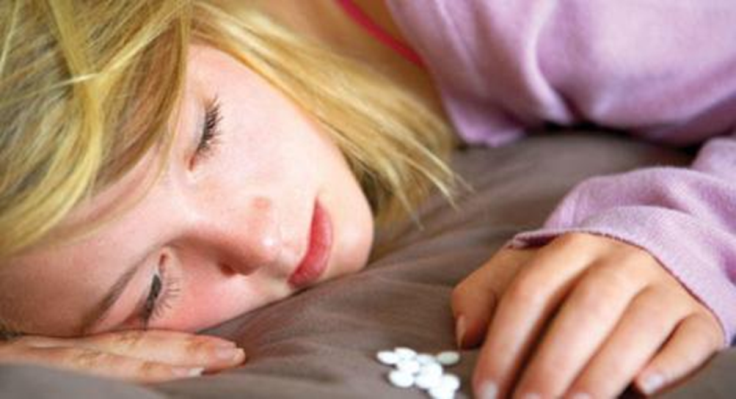 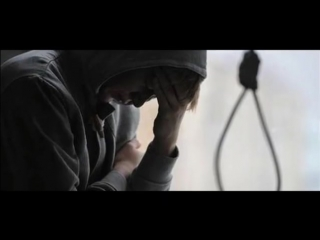 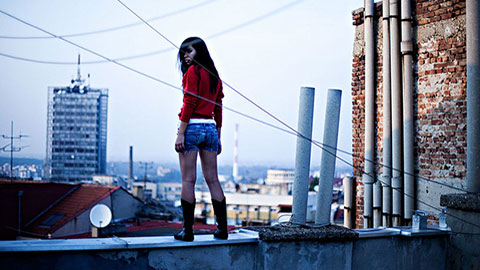 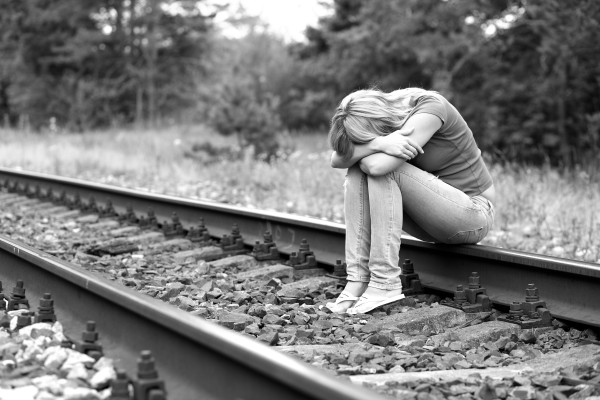 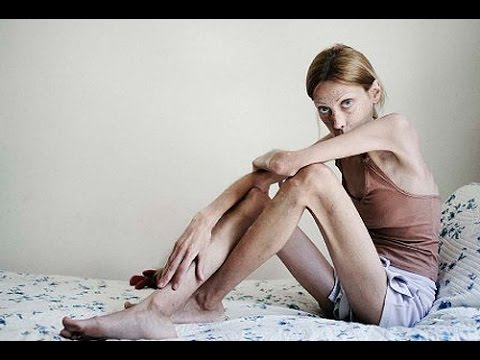 [Speaker Notes: Распространенные способы совершения подросткового суицида:

повешение, удушение
при помощи огнестрельного оружия 
химическое воздействие: отравление( таблетки),
сильная щелочь или кислота
прыжок и падение с высоких зданий, возвышений,
мостов, 
утопление
самосожжение 
доведение до истощения
вскрытие вен или артерий
прыжок под поезд или машину]
Возможные мотивы 
(зачем, для чего?):
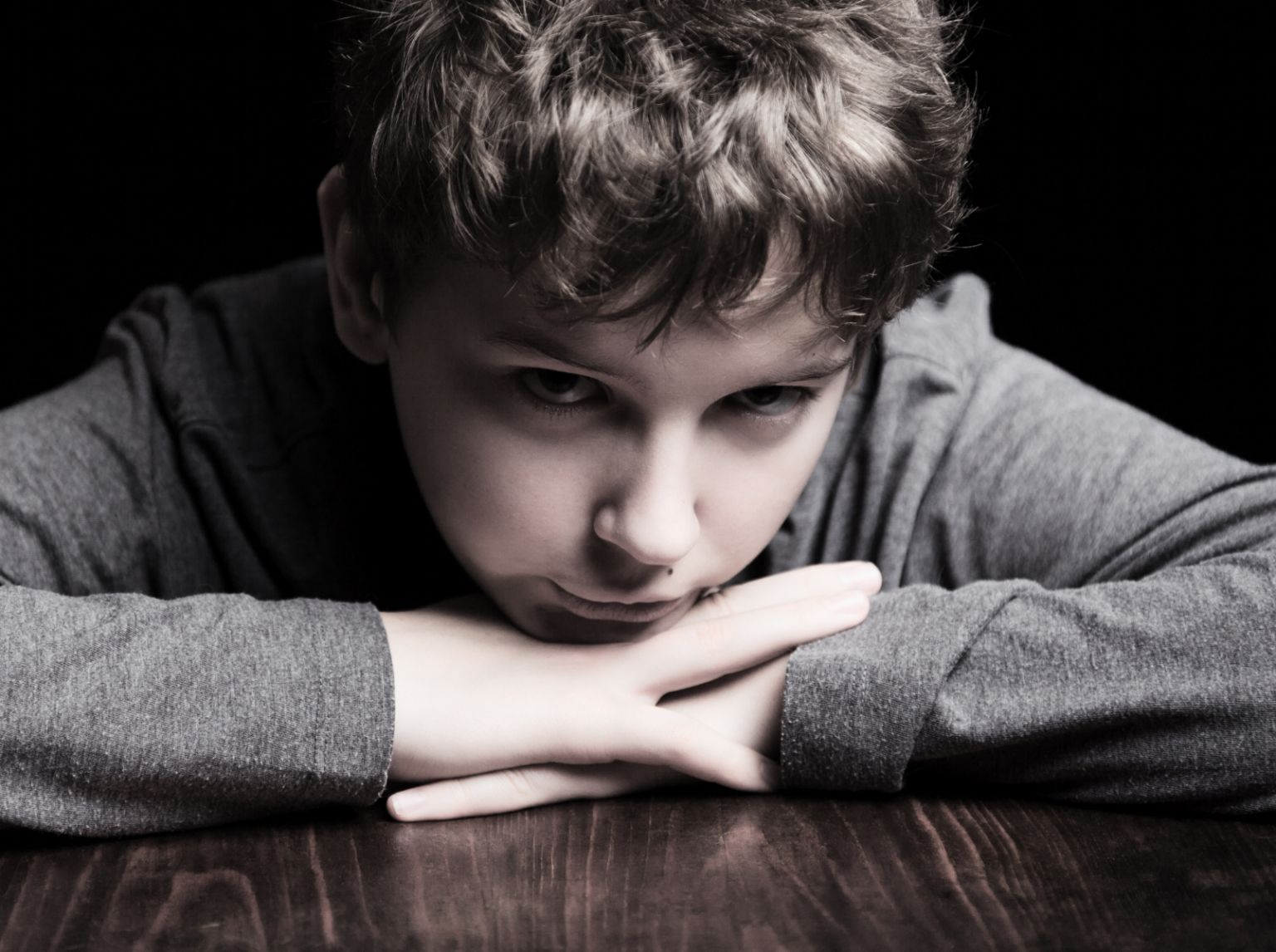 [Speaker Notes: Возможные мотивы (для чего?):
 Поиск помощи - большинство людей, думающих о самоубийстве, не хотят умирать. Самоубийство рассматривается как способ получить что-либо (например, внимание, любовь, освобождение от проблем, от чувства безнадежности). 
 Попытка сделать больно другому человеку - «Они еще пожалеют!» 
 Способ разрешить проблему - человек рассматривает самоубийство как показатель мужества и силы. Иногда человек считает, что, покончив с собой, унесет с собой проблему и облегчит жизнь своей семье.]
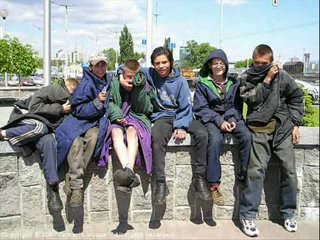 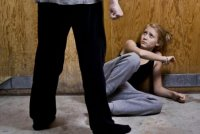 Кто подвержен суициду?
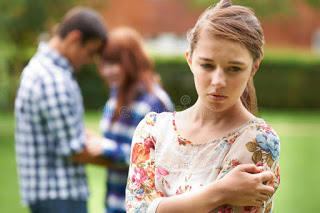 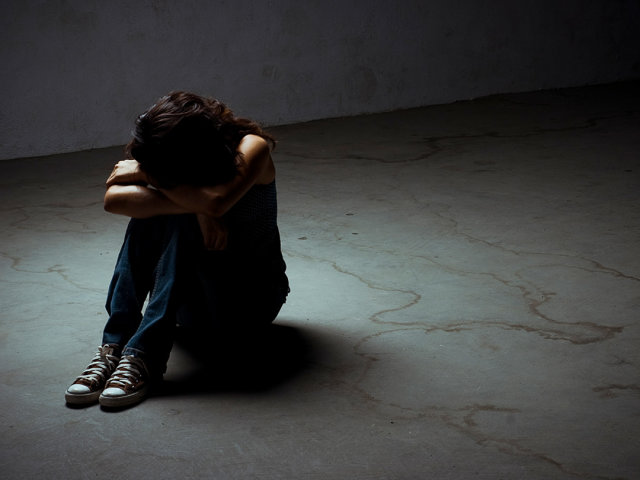 [Speaker Notes: Суициду подвержены:
 подростки, страдающие тяжелыми заболеваниями; 
 девочки–подростки, имеющие межличностные любовные конфликты; 
 подростки с нарушением межличностных отношений, “одиночки”;
 подростки с повышенной тревожностью, зацикленные на негативных эмоциях, с пониженным фоном настроения, т.е. депрессивные подростки; 
 подростки, которые по тем или иным причинам считают себя виновными в проблемах близких людей; 
 подростки, злоупотребляющие алкоголем и наркотиками; 
 подростки, которые совершали суицидальную попытку, либо были свидетелями суицида; 
 одаренные подростки; 
 подростки с плохой успеваемостью в школе; 
 подростки – жертвы насилия.]
Суицид и время года
или
Осторожно: Весна!
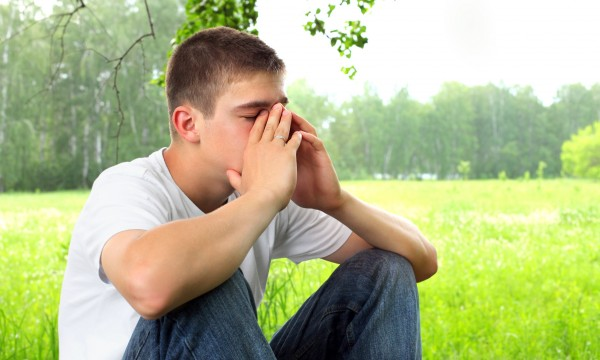 [Speaker Notes: Больше всего самоубийств регистрируется весной, когда человеческие несчастья контрастируют с цветением окружающей природы. Тусклые краски зимы в какой-то мере гармонируют с душевной подавленностью, но между мрачными переживаниями «Я» и яркими днями весны возникает явный контраст. Исторически неврозы весной отождествлялись с издревле существовавшими празднованиями сева, сопровождавшимися весельем и радостью. Резкое несоответствие весеннего радующегося мира и отчаянного состояния души может провоцировать самоубийства. 
Как писал американский поэт Томас Эллиот, «апрель — самый жестокий месяц».
 Уровень суицидов в апреле выше примерно на 120%, чем среднегодовой.]
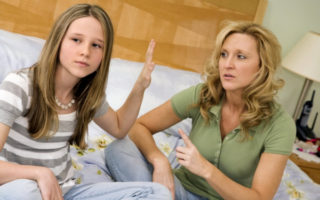 Особенности подросткового суицида
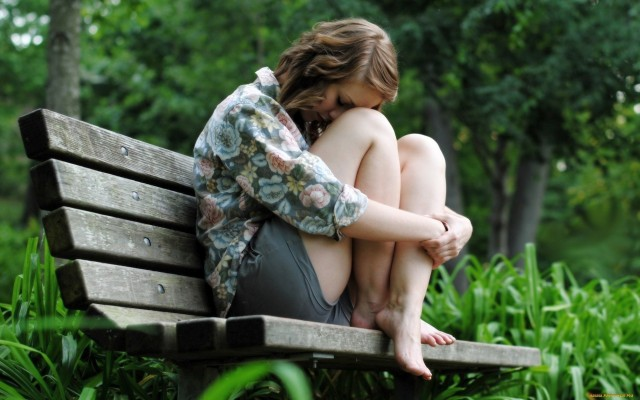 [Speaker Notes: Особенности подросткового суицида:
 суициду могут предшествовать непродолжительные конфликты в сферах близких отношений (в семье, школе, группе). Конфликт воспринимается подростком как крайне значимый и травматичный, вызывая внутренний кризис и драматизацию событий;
 суицидальный поступок воспринимается подростком в романтически-героическом ореоле: как смелый вызов, как решительное действие, как мужественное решение и т.п.;
 суицидальное поведение демонстративно, в нем есть признаки «игры на публику»;
 суицидальное поведение регулируется скорее порывом, аффектом, в нем нет продуманности, взвешенности, точного просчета;
 средства самоубийства выбираются неумело (прыжок с балкона второго этажа, малотоксичные вещества, тонкая веревка и т.п.);
 несформированное понимание смерти. В понимании ребенка смерть не означает бесповоротное прекращение жизни. Ребёнок думает, что всё можно будет вернуть назад. У подростков понимание и осознание страха смерти формируется не раньше 18 лет.]
Признаки готовящегося самоубийства
Если человек серьезно задумал совершить самоубийство, то обычно об этом нетрудно догадаться по ряду характерных признаков.
[Speaker Notes: В большинстве случаев подростки не хотят умирать, они хотят жить, но надеются изменить свою жизнь, чтобы она не была такой «невыносимой». 

Подросток нередко представляет себе смерть как некое временное состояние: как будто он очнется, и снова будет жить. Совершенно искренне желая умереть в невыносимой для него ситуации, он в действительности хочет лишить наладить отношения с окружающими. Здесь нет попытки шантажа, но есть наивная вера: пусть хотя бы его смерть образумит родителей, тогда окончатся все беды, и они снова заживут в мире и согласии. Подростки, совершая суицидальную попытку, зачастую предполагают жить, надеясь с помощью суицида изменить конфликтную ситуацию. Они не вполне отдают себе отчет в необратимости, окончательности смерти, они убеждены, что можно казаться умершим для окружающих, но при этом наблюдать свои похороны и раскаяния обидчиков.
Почти каждый, кто всерьез думает о самоубийстве, так или иначе, дает понять окружающим о своем намерении. Самоубийства, часто, не возникают внезапно, импульсивно, непредсказуемо или неизбежно. Они являются последней каплей в чаше постепенно ухудшающейся адаптации. Среди тех, кто намерился совершить суицид, от 70 до 75 % тем или иным образом раскрывают свои стремления. Иногда это будут едва уловимые намеки; часто же угрозы являются легко узнаваемыми.]
Признаки:

Словесные
Поведенческие
Ситуационные
[Speaker Notes: Словесные признаки:
Человек, готовящийся совершить самоубийство, часто говорит о своем душевном состоянии. Он или она могут:
Прямо или косвенно намекать о своем намерении: «Лучше бы мне умереть». «Я больше не буду ни для кого проблемой». «Тебе больше не придется обо мне волноваться». «Скоро все проблемы будут решены». «Вы еще пожалеете, когда я умру!»…
Косвенно намекать о своем намерении: « Я больше не буду ни для кого проблемой»; «Тебе больше не придется обо мне волноваться».
Много шутить на тему самоубийства.
Проявлять нездоровую заинтересованность вопросами смерти, упоминание об зпизодах суицида в фильмах, книгах
 Поведенческие признаки:
•	раздача вещей, имеющих большую личную значимость, примирение со старыми врагами;
•	приведение дел в порядок (возврат взятых вещей и денег, уборка в ящиках письменного стола, примирение с давними врагами);
•	прощание;
•	демонстрировать, радикальные перемены в поведении:
– в еде – есть слишком мало или слишком много;
– во сне – спать слишком мало или слишком много;
- во внешнем виде – стать например неряшливым;
- в школьных привычках – пропускать занятия, не выполнять д.з., избегать общения с одноклассниками; проявлять раздражительность, угрюмость; находиться в подавленном настроении;
- замкнуться от семьи и друзей;
- быть чрезмерно деятельным или, наоборот, безразличным к окружающему миру; ощущать попеременно то внезапную эйфорию, то приступы отчаяния.
Ситуационные признаки:
Подросток может решиться на самоубийство если:
Социально изолирован (не имеет друзей или имеет только одного друга), чувствуют себя отверженным. 
Живет в нестабильном окружении (серьезный кризис в семье – в отношениях с родителями или родителей друг с другом); алкоголизм – личная или семейная проблема);
Ощущает себя жертвой насилия – физического, сексуального или эмоционального.
Предпринимал раньше попытки суицида.
Имеет склонность к самоубийству впоследствии того, что оно совершалось кем-то из друзей, знакомых или членов семьи.
Перенес тяжелую потерю (смерть кого-то из близких, развод родителей).
Слишком критически настроен по отношению к себе.]
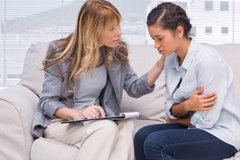 Профилактика подросткового 
суицидального поведения
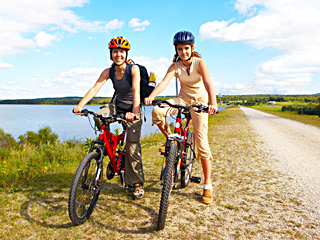 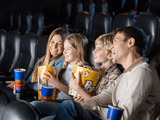 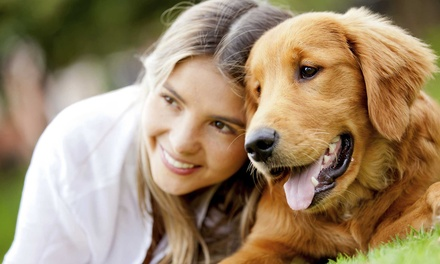 [Speaker Notes: В профилактике суицидов у подростков важную роль играют родители. 
Давайте перед тем как разберёмся в вопросе профилактики. Пройдём небольшой тест, который покажет Вам насколько правильными и гармоничными является Ваше общение с ребёнком. Результат будет известен только вам, его озвучивать не нужно. Отвечать на вопросы нужно честно(варианты: да, нет). Считаем только ответы: нет. 
1.Рождение вашего ребёнка было желанным? 
2.Вы каждый день его целуете, говорите ласковые слова или шутите с ним? 
3.Вы с ним каждый вечер разговариваете по душам и обсуждаете прожитый им день? 
4.Раз в неделю проводите с ним досуг (кино, посещение родственников и т.д.)? 
5.Вы обсуждаете с ним создавшиеся семейные проблемы, ситуации, планы? 
6.Вы обсуждаете с ним его имидж, моду, манеру одеваться? 
7.Вы знаете его друзей (чем они занимаются, где живут)? 
8.Вы в курсе о его время провождении, хобби, занятиях? 
9.Вы в курсе его влюблённости, симпатиях? 
10.Вы знаете о его недругах, недоброжелателях, врагах? 
11.Вы знаете, какой его любимый предмет в школе? 
12.Вы знаете кто у него любимый учитель в школе? 
13.Вы знаете, какой у него самый нелюбимый учитель в школе? 
14.Вы первым идёте на примирение, разговор? 
15.Вы не оскорбляете и не унижаете своего ребёнка? 
Если на все вопросы вы ответили "ДА", значит, вы находитесь на верном родительском пути, держите ситуацию под контролем и сможете в трудную минуту прийти на помощь своему ребёнку. А если у вас большинство "НЕТ", то необходимо немедленно измениться, повернуться лицом к своему ребёнку, услышать его, пока не случилась беда! 
Думаю, что после этого маленького теста, каждому есть над чем задуматься. Порой мы не замечаем насколько наши отношения с окружающими, а порой и самыми близкими людьми далеко не идеальны. Следующая информация очень важная в общении с подростком не только с целью профилактики суицида, но и в любой повседневной ситуации.
Продолжаем наш всеобуч.
ПАМЯТКА родителям о профилактике подросткового суицида
1.Прислушиваетесь к своему ребенку, старайтесь услышать его. Вникайте в проблему ребенка. Не обязательно соглашаться с точкой зрения ребенка, но благодаря родительскому вниманию он почувствует свою значимость и ощутить свое человеческое достоинство.
2.Принимайте решения совместно с ребенком, а также давайте ему право принимать самостоятельные решения: ребенок охотнее подчиняется тем правилам, которые устанавливал сам. При этом мы не отрицаем, что некоторые решения могут принимать только родители. Предоставьте ребенку право выбора, чтобы он реально почувствовал, что он. волен сам выбирать из нескольких возможностей.
3.Постарайтесь предупредить ситуацию или изменить её так, чтобы ребенку не нужно было вести себя неправильно.
4.Предоставляйте ребенку возможность отдохнуть, переключится с одного вида деятельности на другой.
5.Требуя что-то от ребенка, давайте ему четкие и ясные указания. Но не возмущайтесь. если ребенок, может быть, что-то не понял или забыл. Поэтому снова и снова, без раздражения, терпеливо разъясняйте суть своих требований. Ребенок нуждается в повторении.
6.Не требуйте от ребенка сразу многого, дайте ему постепенно освоить весь набор ваших требований он просто не может все делать сразу.
7.Не предъявляйте ребенку непосильных требований: нельзя от него ожидать выполнения того, что он не в силах сделать.
8.Не действуйте сгоряча. Остановитесь и проанализируйте, почему ребенок ведет себя так. а не иначе, о чем свидетельствует его поступок.
9.Подумайте, в чем трудность ситуации, в которую попал ребенок. Как только у подростка отмечается сниженное настроение, и другие признаки депрессивного состояния - необходимо принять меры для того, чтобы помочь ребенку выйти из этого состояния. Как это сделать:
Разговаривайте с ребенком, задавайте ему вопросы о его состоянии, ведите беседы о будущем, стройте планы. Эти беседы обязательно должны быть позитивными. «Внушайте» ребенку оптимистический настрой, вселяйте уверенность, покажите, что он способен добиваться поставленных целей. 
Покажите ему позитивные стороны его личности. Не надо сравнивать его с другими ребятами – более успешными, бодрыми, добродушными. Эти сравнения усугубят (понизят) самооценку подростка. 
Будьте внимательными к косвенным показателям предполагаемого самоубийства. Каждое шутливое упоминание (или угрозу) подростка о суициде следует воспринимать всерьез. Подростки часто отрицают, что говорили всерьез, пытаются высмеивать взрослого за его излишнюю тревожность, могут изображать гнев. Скажите, что вы принимаете подростка всерьез.
Займитесь с ребенком новыми делами. Каждый день узнавайте что-нибудь новое, делайте то, что никогда раньше не делали. Внесите разнообразие в обыденную жизнь. Запишитесь  в тренажерный зал или хотя бы заведите привычку делать утреннюю гимнастику, прокладывайте новые прогулочные маршруты, съездите в выходные на увлекательную экскурсию, придумывайте новые способы выполнения домашних обязанностей, посетите кинотеатр, выставки, сделайте в доме генеральную уборку. Можно завести домашнее животное – собаку, кошку, хомяка, попугаев или рыбок. Забота о беззащитном существе может мобилизовать ребенка и настроить его на позитивный лад. 
Следите за соблюдением подростком режима дня. Следите за тем, чтобы он хорошо высыпался, нормально питался, достаточно времени находился на свежем воздухе, занимался подвижными видами спорта. 
Если необходимо, обратитесь за консультацией к специалисту – психологу, психиатру.]
Учимся помогать ребёнку
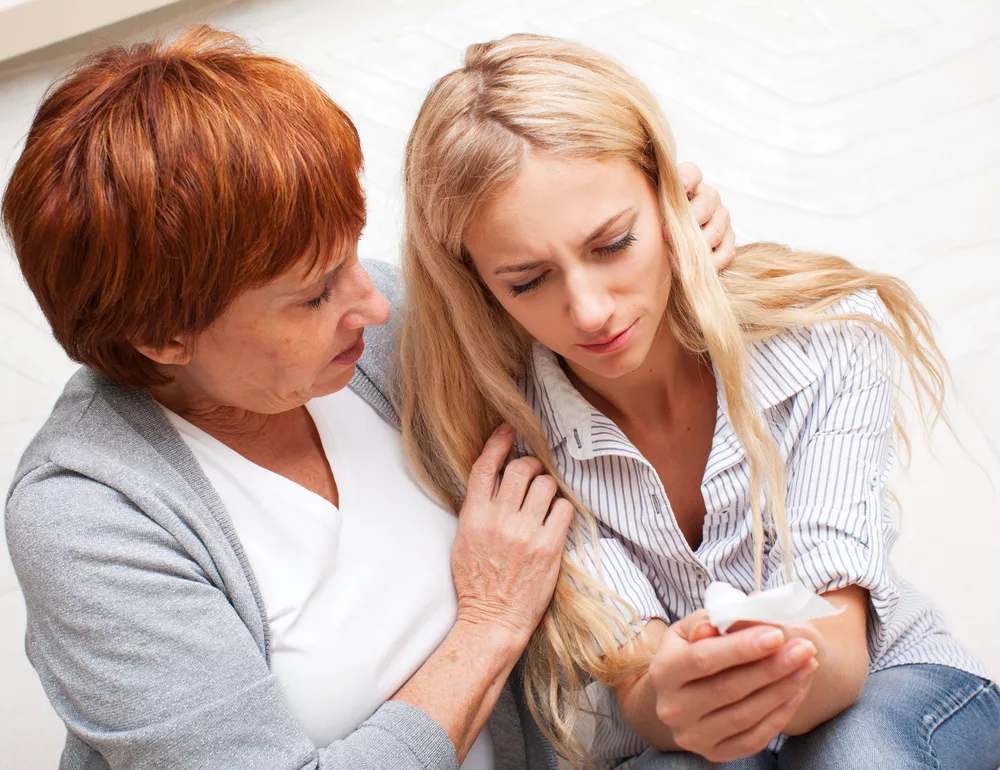 [Speaker Notes: Если замечена склонность школьника к самоубийству, следующие советы помогут изменить ситуацию.
1. Внимательно выслушайте решившегося на самоубийство подростка. В состоянии душевного кризиса любому из нас, прежде всего, необходим кто-нибудь, кто готов нас выслушать. Приложите все усилия, чтобы понять проблему, скрытую за словами.
2. Оцените серьезность намерений и чувств ребенка. Если он или она уже имеют конкретный план самоубийства, ситуация более острая, чем если эти планы расплывчаты и неопределенны.
3. Оцените глубину эмоционального кризиса. Подросток может испытывать серьезные трудности, но при этом не помышлять о самоубийстве. Часто человек, не давно находившийся в состоянии депрессии, вдруг начинает бурную, неустанную деятельность. Такое поведение также может служить основанием для тревоги.
4. Внимательно отнеситесь ко всем, даже самым незначительным обидам и жалобам. Не пренебрегайте ничем из сказанного. Он или она могут и не давать волю чувствам, скрывая свои проблемы, но в то же время находиться в состоянии глубокой депрессии.
5. Не бойтесь прямо спросить, не думают ли он или она о самоубийстве. Опыт показывает, что такой вопрос редко приносит вред. Часто подросток бывает рад возможности открыто высказать свои проблемы. 

Следующие вопросы и замечания помогут завести разговор о самоубийстве и определить степень риска в данной ситуации:
•Похоже, у тебя что-то стряслось. Что тебя мучает? (Так можно завязать разговор о проблемах подростка.) 
•Ты думал когда-нибудь о самоубийстве? 
•Каким образом ты собираешься это сделать? (Этот вопрос поможет определить степень риска: чем более подробно разработан план, тем выше вероятность его осуществления). 

Во время беседы о суициде человека необходимо убедить в следующем:
•что тяжелое эмоциональное состояние, переживаемое им в настоящий момент является, временным;
•что его жизнь нужна родным, близким, друзьям и уход его из жизни станет для них тяжелым ударом;
•что он, безусловно, имеет право распоряжаться своей жизнью, но решение вопроса об уходе из нее в силу его крайней важности, лучше отложить на некоторое время, спокойно все обдумать и т.д.
Утверждения о том, что кризис уже миновал, не должны ввести вас в заблуждение. Часто ребенок может почувствовать облегчение после разговора о самоубийстве, но вскоре опять вернется к тем же мыслям. Поэтому так важно не оставлять его в одиночестве даже после успешного разговора. Поддерживайте его и будьте настойчивы. Человеку в состоянии душевного кризиса нужны строгие утвердительные указания. Осознание вашей компетентности, заинтересованности в его судьбе и готовности помочь дадут ему эмоциональную опору. Убедите его в том, что он сделал верный шаг, приняв вашу помощь. Оцените его внутренние резервы. Если человек сохранил способность анализировать и воспринимать советы окружающих, ему будет легче вернуть душевные силы и стабильность. Следует принять во внимание и другие возможные источники помощи: друзей, семью, врачей, священников, к которым можно обратиться. Попытайтесь убедить подростка обратиться к специалистам (психолог, врач). В противном случае обратитесь к ним сами, чтобы вместе разработать стратегию помощи.

 В случае необходимости обращайтесь за помощью к специалистам.]
Куда можно обратиться 
за профессиональной помощью?
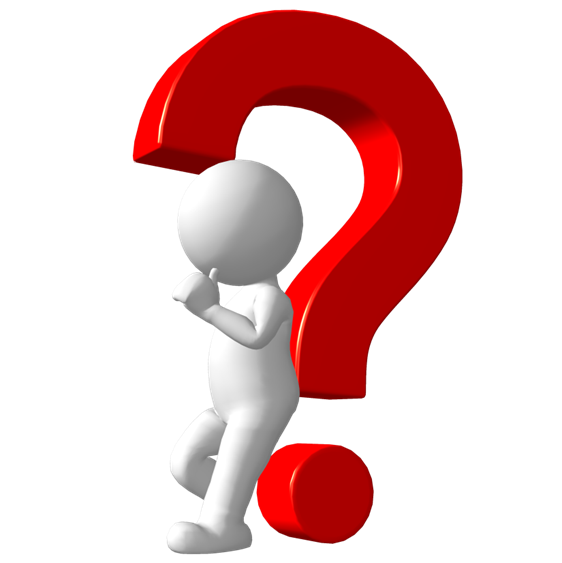 Бесплатная психологическая помощь в Ростове-на-Дону и ростовской области.
или Что делать, если трудно, плохо, срочно нужна консультация психолога, но финансовые трудности не позволяют за нее заплатить?


1. Позвонить на Телефон Доверия – телефон экстренной психологической помощи.  Существует несколько телефонов доверия, где обученные консультанты могут поговорить с Вами о самом наболевшем.

Молодежный Телефон Доверия:   242-61-01.
Несмотря на название сюда можно звонить в любом возрасте.
Телефон Доверия Городской: 267-93-04.
Телефон Доверия: 223-41-41.
[Speaker Notes: Преимущества этого вида бесплатной психологической помощи:
Анонимность, доступность, возможность получить помощь, не выходя из дома, в любое время дня и ночи (круглосуточно).
Недостатки:
Не всегда есть возможность дозвониться (обычно это проще сделать поздно ночью или рано утром).
Есть вероятность, что Ваше общение может прерваться из-за технических причин или из-за того, что кто-то помешает.
Возможности телефонного консультирования по сравнению с очным ограничены.]
2. Записаться на бесплатный прием в один из государственных психологических центров города. 
Областной центр социальной помощи семье и детям.
Ростов-на-Дону, пер. Островского 105. Телефон: 267-05-15, 267-05-04

Областной центр психолого-педагогической реабилитации и коррекции, ГУ. Ростов-на-Дону, Малюгиной ул., 214.Телефон:  (863) 264-17-92,(8 63) 264-34-71 медико-психологическая консультация

Центр диагностики и консультирования города Ростова-на-Дону для детей, нуждающихся в психолого-педагогической и медико-социальной помощи. Ростов-на-Дону, Ленина ул., 44/2.Телефон:  (863) 245-52-23
(863) 262-47-93 профилактический отдел, Б.Садовая ул., 53, дом пионеров

Реабилитационный центр для неблагополучных семей, несовершеннолетних детей и подростков. Ростов-на-Дону, Алмазная ул., 4. Телефон: 267-31-33.

Областной центр планирования Семьи. Ростов-на-Дону, Московская 59.
Телефон: 262-04-33.
[Speaker Notes: Преимущества:
Возможность получить полноценную очную психологическую консультацию.
Недостатки:
Взрослых бесплатно в таких центрах принимают в 2 случаях:
- либо по вопросам, связанным с детьми до 18 лет;
- либо людей в кризисном состоянии – то есть попавших в очень сложную психологическую и жизненную ситуацию, связанную с угрозой, утратой, унижением, из которой человек не может самостоятельно найти выход. Примерами таких ситуаций могут быть незапланированная беременность, физическое и сексуальное насилие, потеря близкого, развод, желание покончить с жизнью самоубийством и т.д. Если Ваша ситуация не попадает под определение кризисной, то  бесплатную консультацию могут оказать не всегда.
Скорее всего, бесплатная консультация будет разовой, что не всегда бывает достаточно для улучшения Вашего состояния или решения проблемы.]
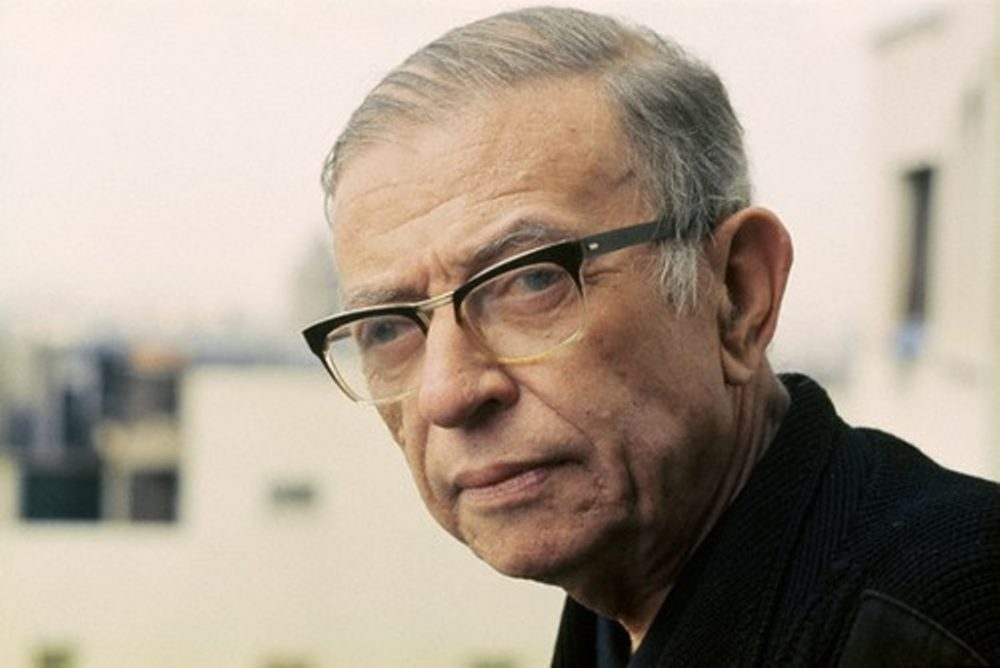 „Смысла жизни не существует, мне придётся самому создавать его!“ —  
                           Жан-Поль Шарль Эма́р Сартр 

 (французский философ, писатель, драматург и эссеист, педагог).
[Speaker Notes: Как сказал философ: смысла жизни нет, пока ты сам себе его не придумаешь!

Вывод. Суть любой поддержки человека, находящегося в этой ситуации депрессии, когда этот фундамент смысла жизни из под ног ушел, дать ему другой, вернуть почву, вернуть ощущение «нужности» и необходимости, того, что он в этом мире кому-то нужен: дайте ему этот смысл. Покажите, что вы его любите. Кто в мире будет принимать и любить меня и принимать просто за то, что я есть, вне зависимости от поступков, которые я совершаю, от слов, которые употребляю, от того как веду себя, если не мои собственные мама и папа, кому еще я нужен в этом мире так сильно.]
P.S. Проанализируйте отношения с детьми.
       Будьте внимательны к ним, их словам и поступкам 

и
[Speaker Notes: P.S. Проанализируйте отношения с детьми.
       Будьте внимательны к ним, их словам и поступкам и 
       не жалейте любви для своих детей.]
Не жалейте любви для своих детей!
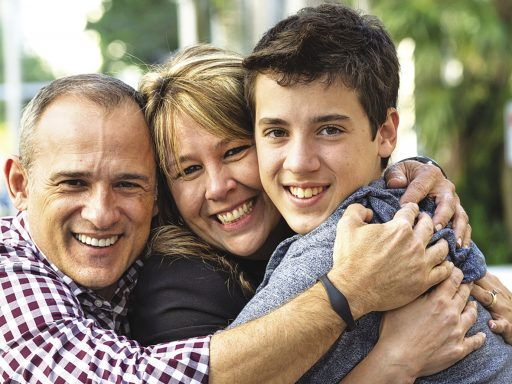 [Speaker Notes: (Для педагога): 
Используемая литература:
Аверин В.А. Психология детей и подростков. - С.-П., 1994.
Йулийана Пурич-Пейакович, Душан Й. Дуньич. Самоубийство подростков - Медицина 2000г.
Личко А.Е. Психопатии и акцентуации характера у подростков. Л.: Медицина, 1983.]